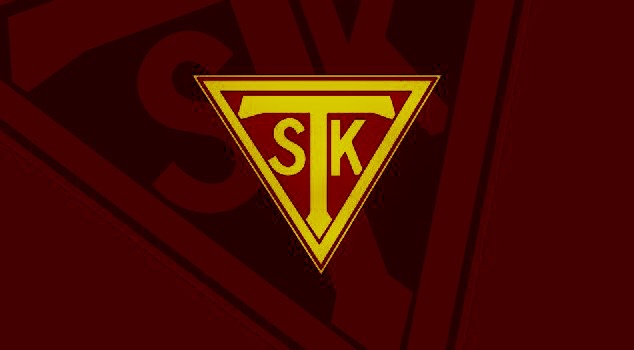 Föräldramöte Tabergs SK P08
2020-03-15
P08 Historia
2013-2014 Fotbollsskola P/F-08-09
2015 P-08 P-09 F-08/09
2016 19 spelare
2017 Blev P-07/08 	7vs7
2018 P-08 2 lag
2019 P-08 2 lag Mixlag med P-09
2020
Tränare
Arwid Walfridsson

Calle Ross

Matchcoach
Anders Nilsson

Jonas Gustavsson

Jörgen Borg
Nya spelare				Gamla spelare
Olle Nilsson
Leo Gustavsson
Noel Gustafsson
William Thorén
Lorent Rukovci
Einar Smedenman
Milian Tellbom
Filip Syd
Anton Dahlin
Ejnar Lindén

Totalt 23 spelare
Albin Borg
Linus Rosén Fagerström
Sigge Apleryd
Vincent Nordin
Edvin Nordin
Ted Marjavaara
Melvin Wilbertsson
Alehandro Dicusara Balvin
Sigge Mellberg
Marcus Krause
Jonah Sabadija
Wille Haeggman
Vincent Bossius
Träningar
Medlem/träningsavgift

Info finns på laget.se under dokument och ”dokument från klubben”
Exempel:
300(familj)+600=900:-/säsong
Tisdagar 18:30-20:00
Torsdagar 17:45-20:00

45 minuters fys på torsdagar

Byta om och duscha på IP
Serie & Cuper
27-28 Juni
Habocupen
Övernattning 490:-/spelare
Ledare lagkassan

Seriespel 2 lag
1. Träningsnärvaro
2. TräningsNÄRVARO

Stötta P-06
4-5 April 
Övernattning på IP (schema finns under dokument)

19 April
Lassabollen 2 lag

25-26 April 
Giffcupen 2 lag
Övernattning 390:-/spelare
Ledare lagkassan
Åtaganden TSK P08
Pantinsamling
27 april
9 juni
2 september
Ett kioskpass per barn
Så roligt som möjligt!Så länge som möjligt!